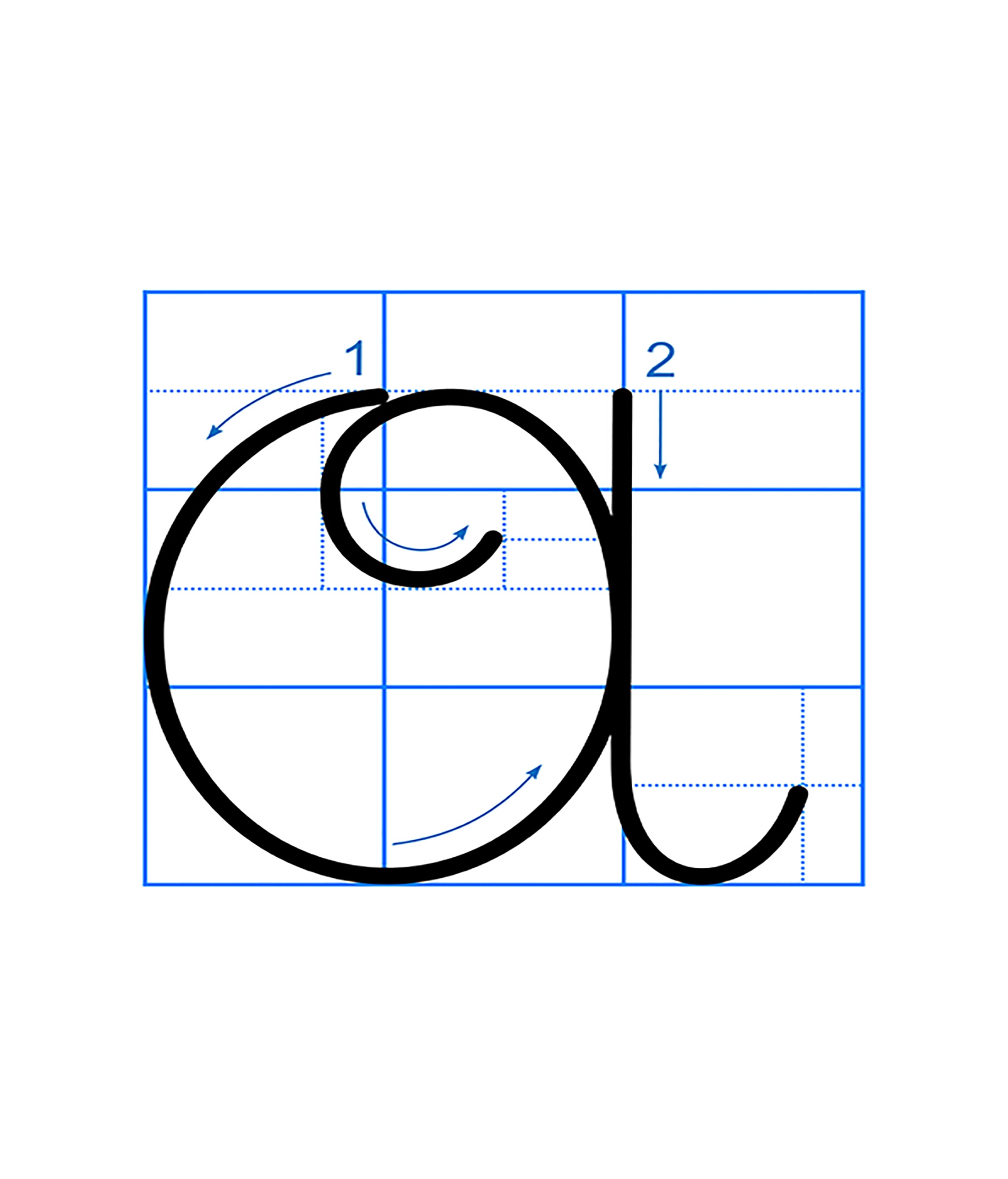 Tập viết – Lớp 3
Ôn chữ hoa : A, N, M, V
( Kiểu 2)
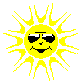 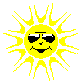 KiỂM TRA BÀI CŨ
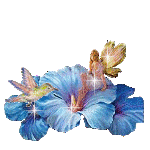 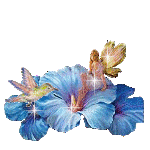 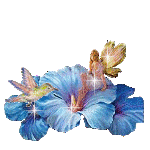 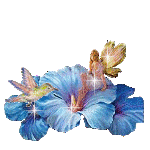 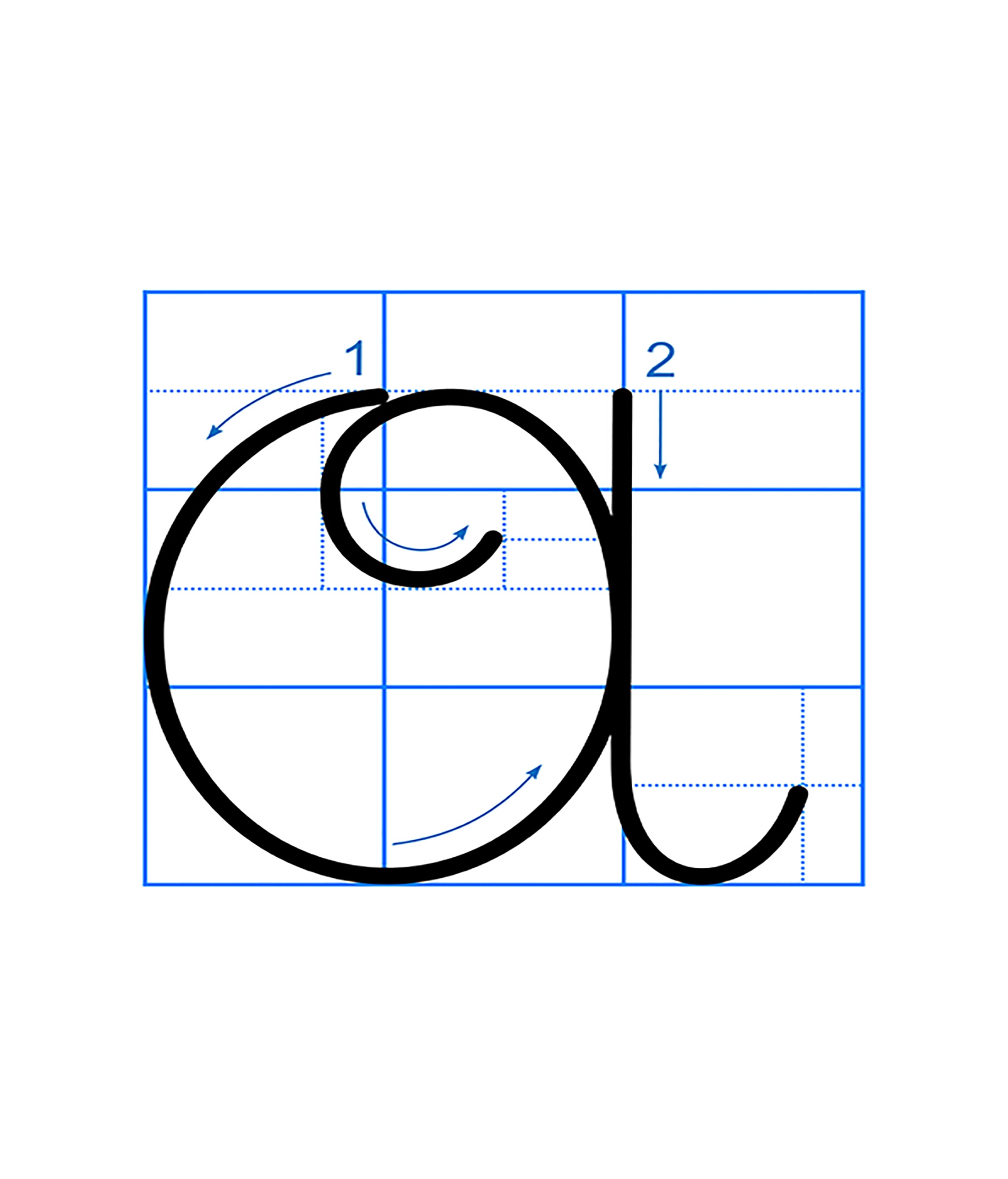 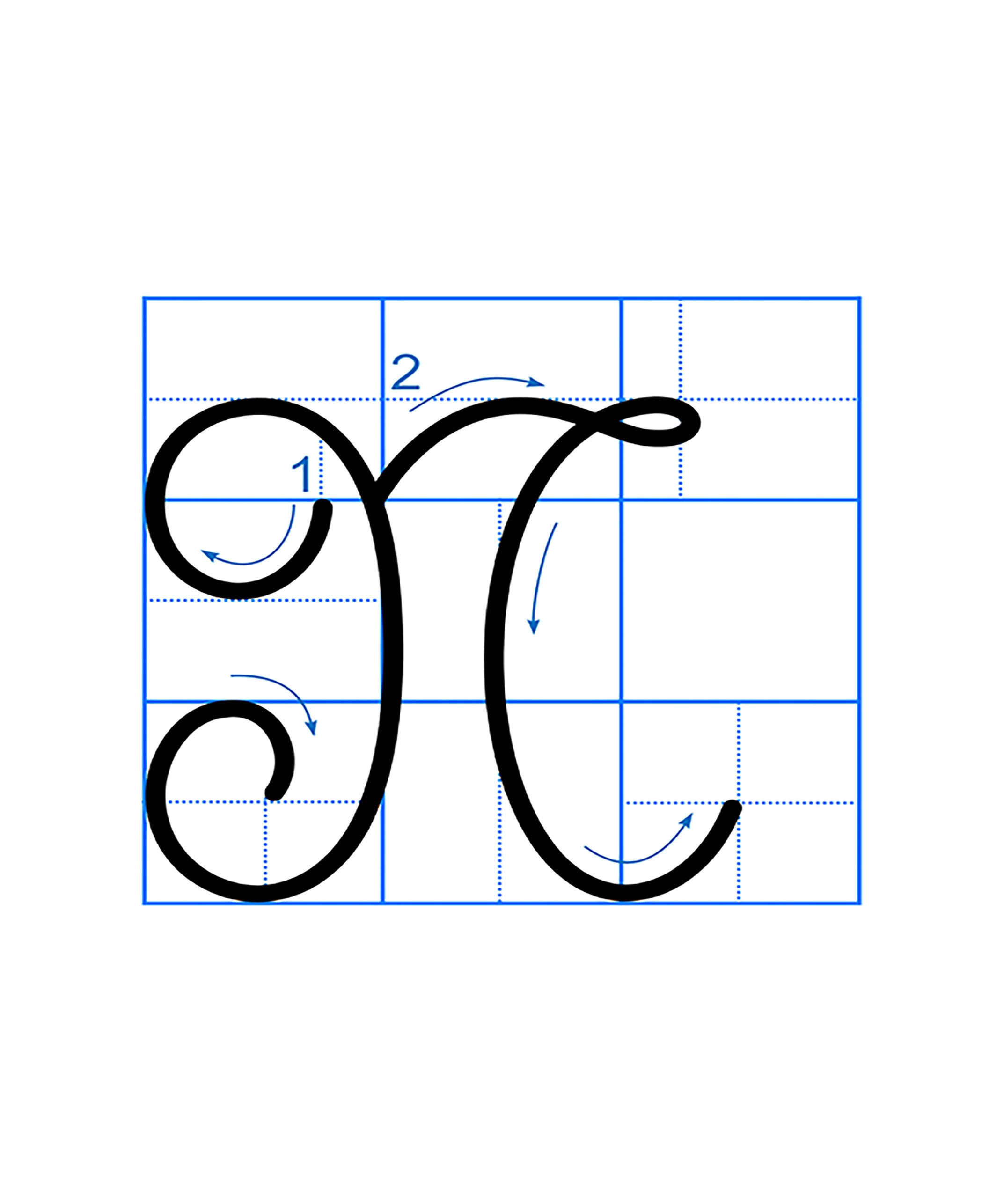 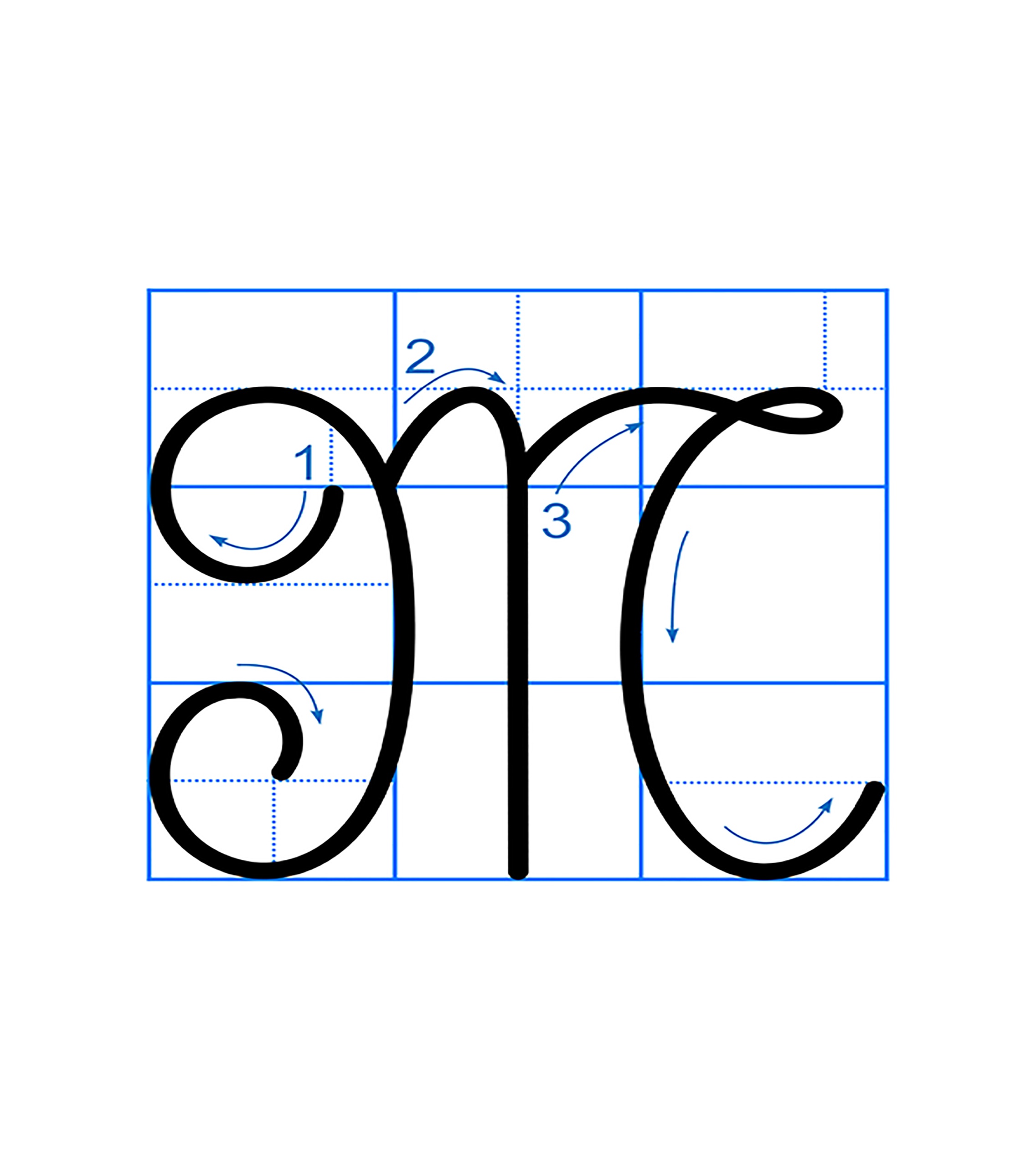 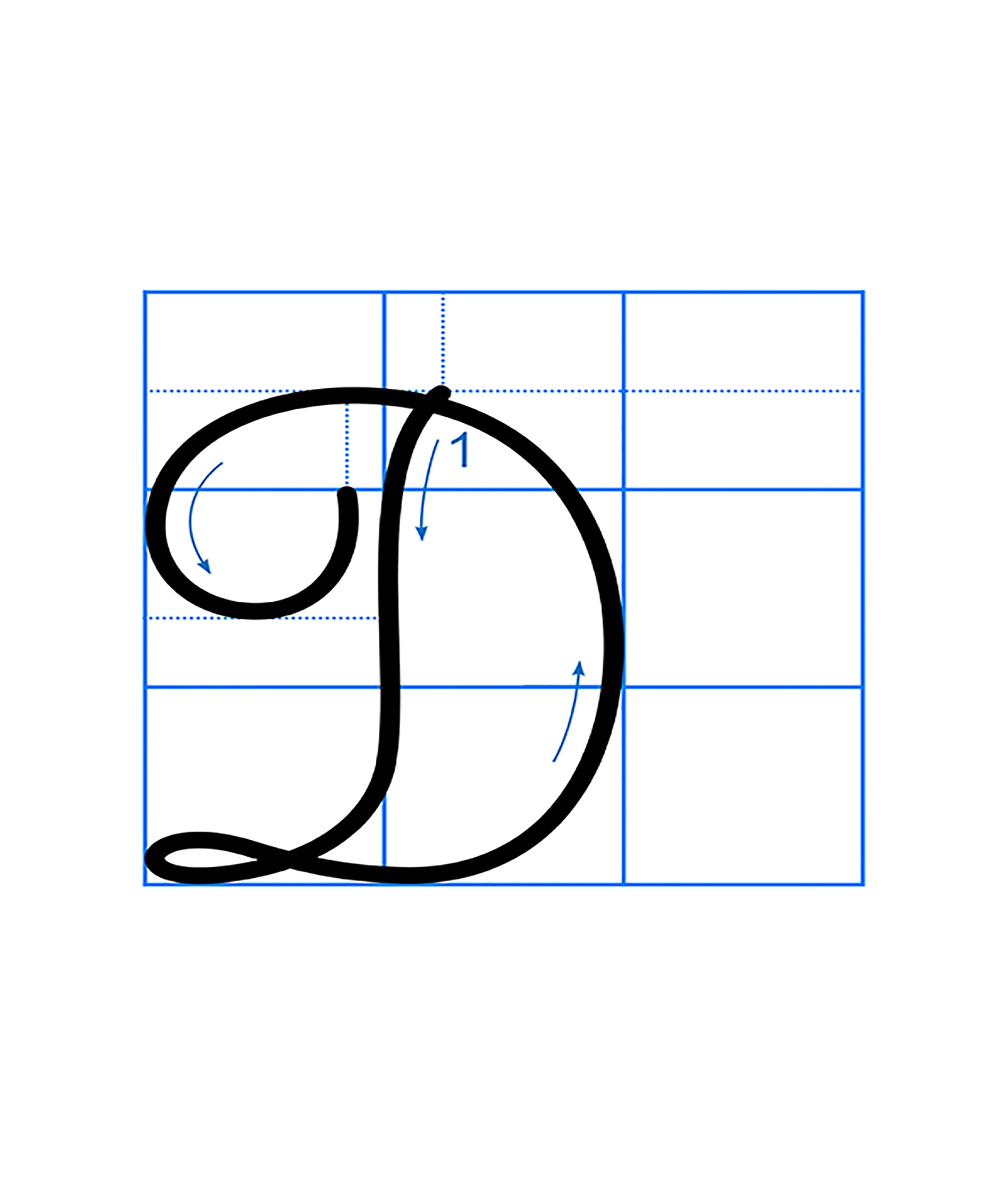 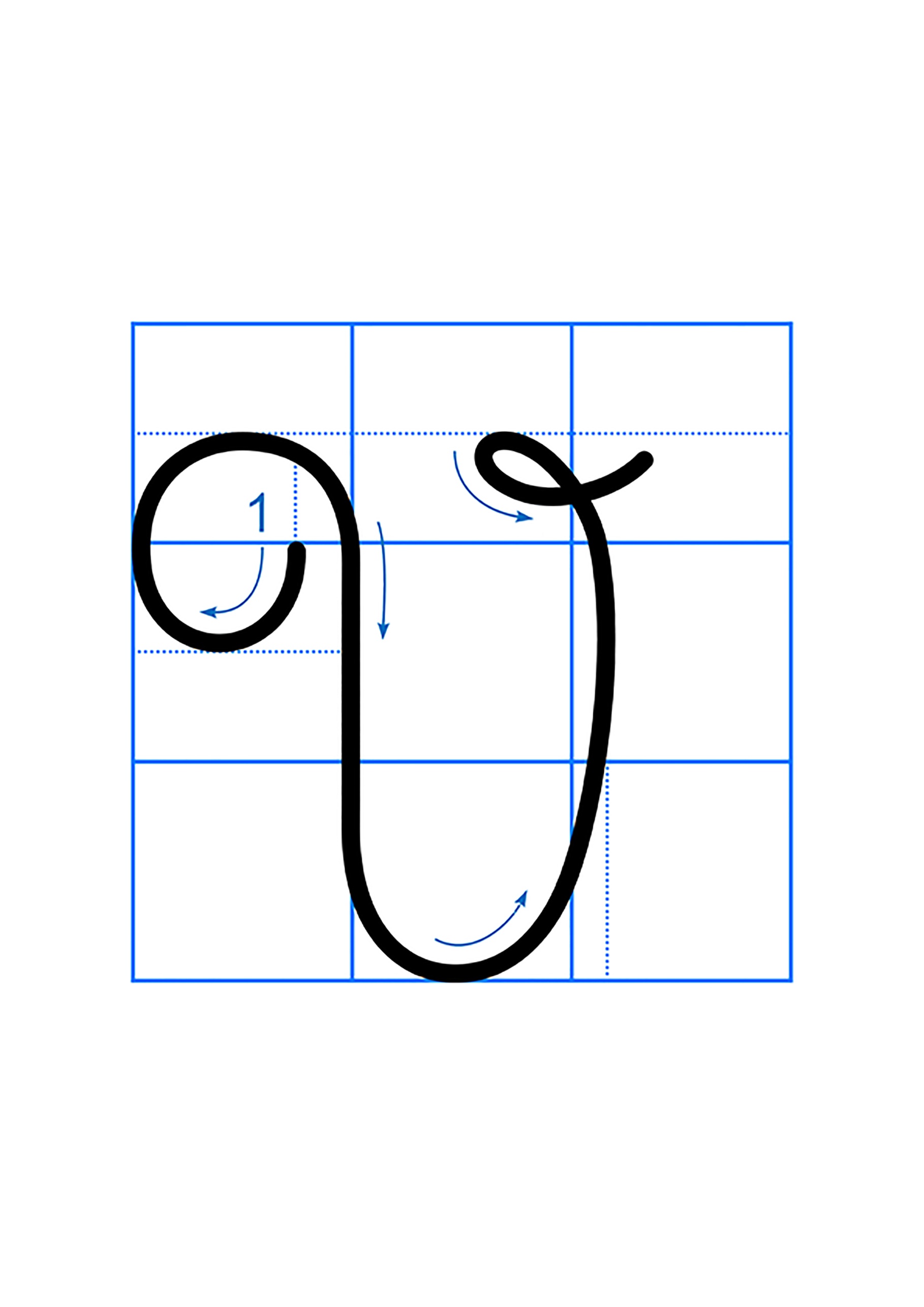 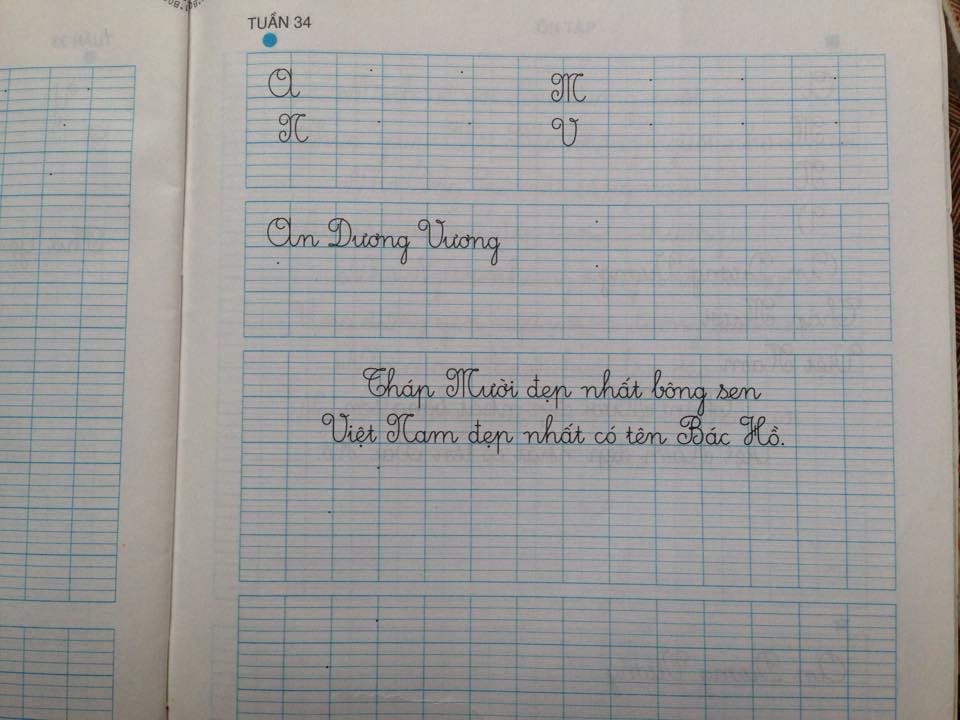 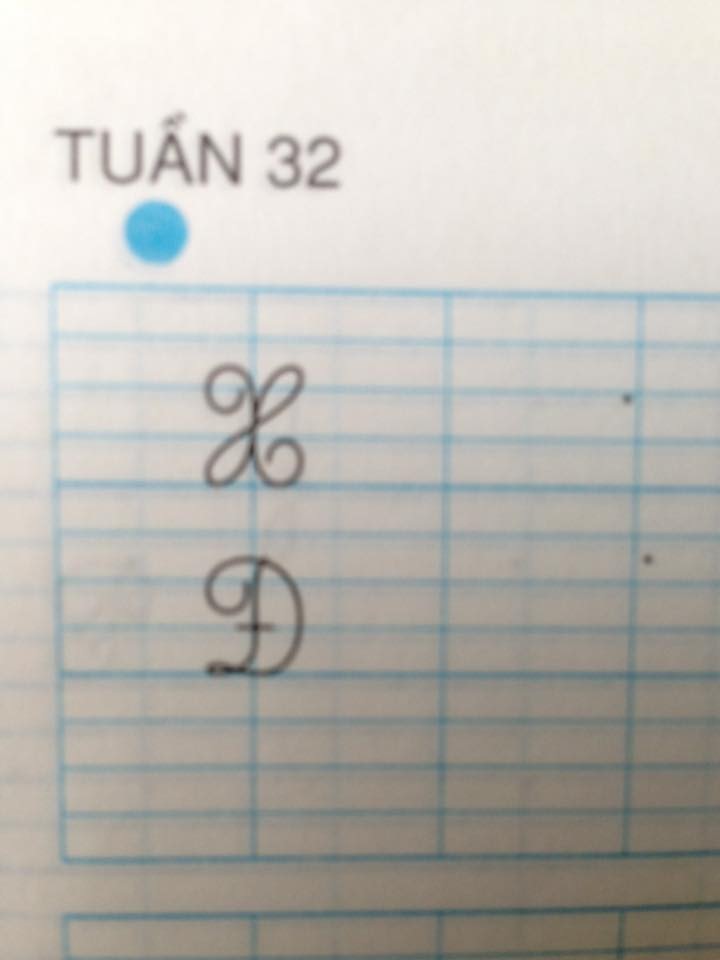 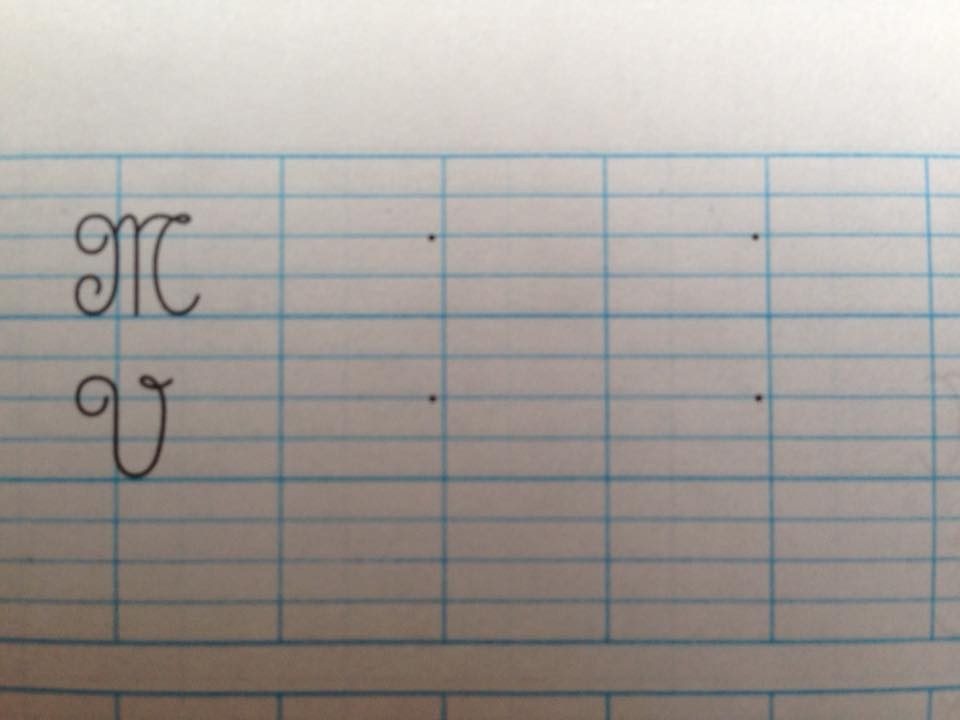 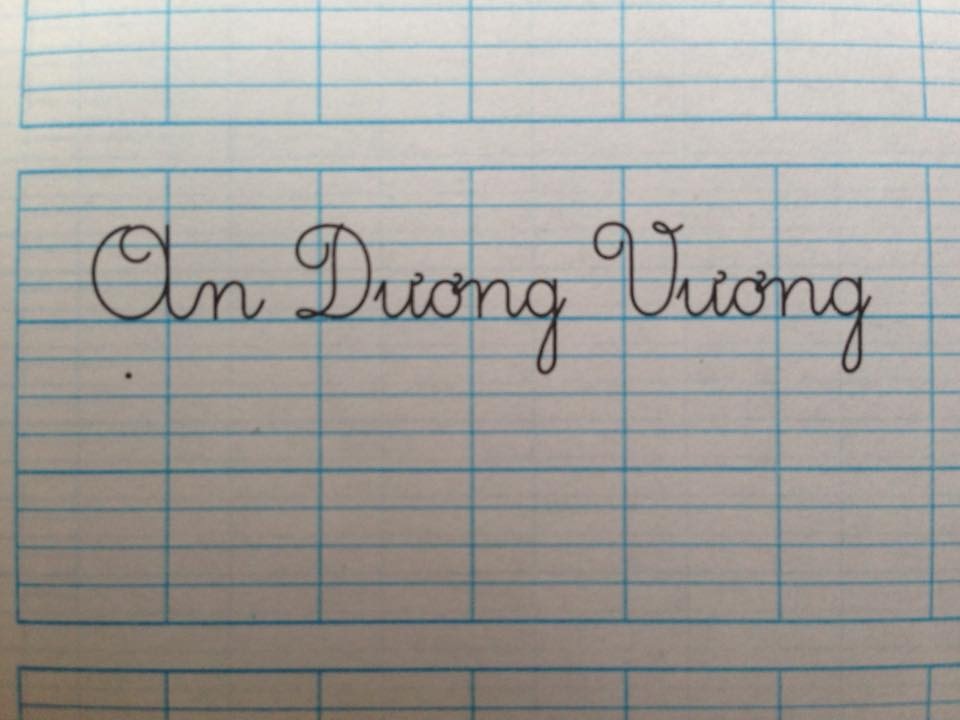 - Từ “An Dương Vương ” gồm mấy chữ ?
- Từ “An Dương Vương” có những con chữ nào cao hai ly rưỡi ?
- Từ con chữ “A” sang con chữ “n” ? từ con chữ “D” sang con chữ “ư” và từ con chữ “V” sang co chữ “ư”được viết như thế nào ?
- Khoảng cách giữa các chữ được viết như thế nào ?
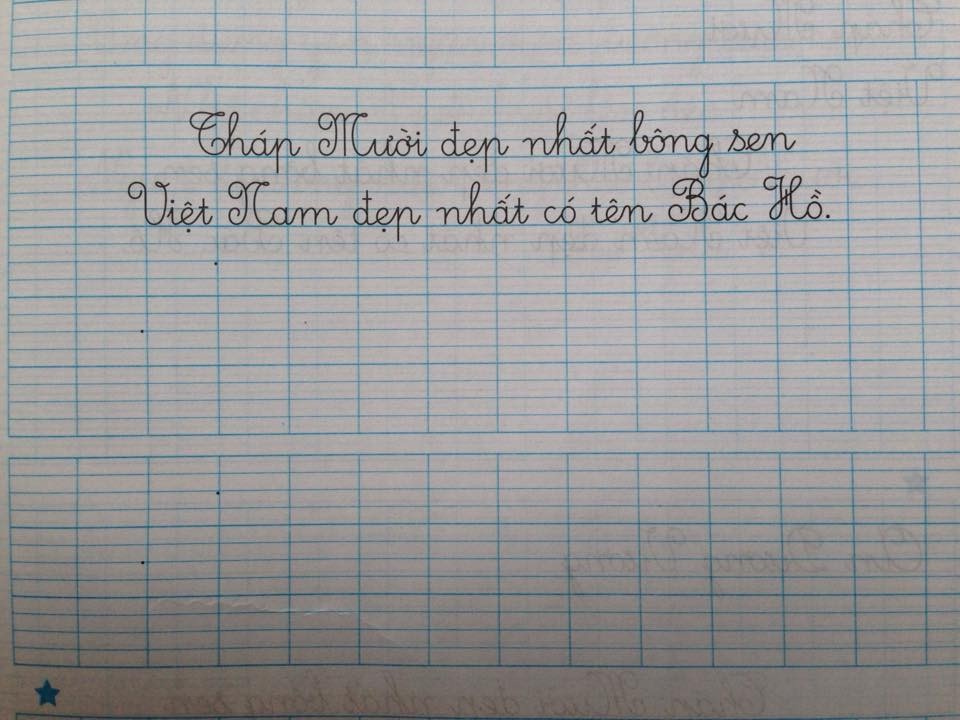 Những chữ nào được viết hoa?
- Những con chữ nào cao 2 ly rưỡi ?
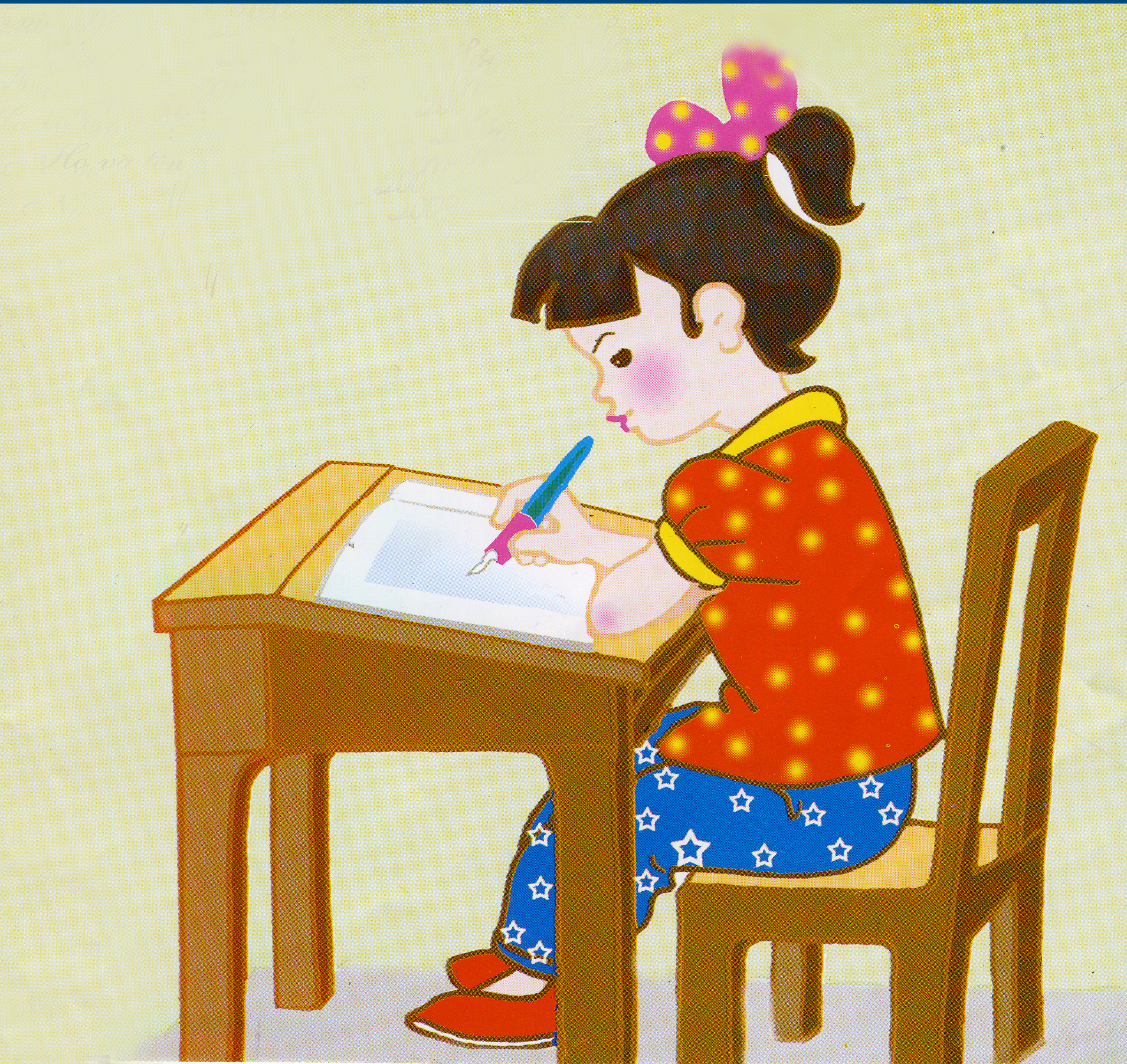 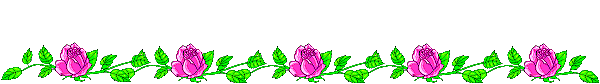 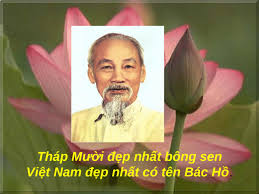 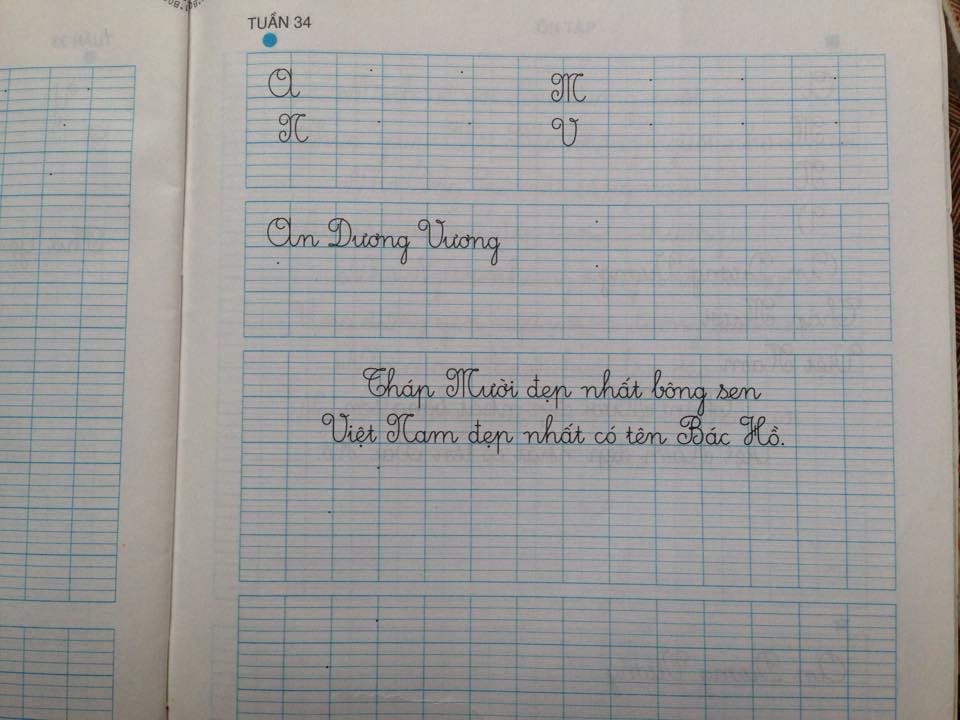 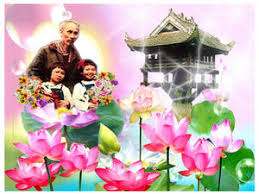 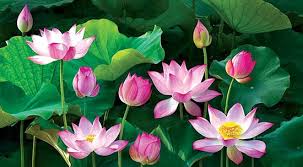 DAËN DOØ
VÒ nhµ: - ViÕt nèt bµi
- Häc thuéc lßng c©u tôc ng÷ trong bµi
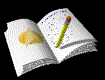 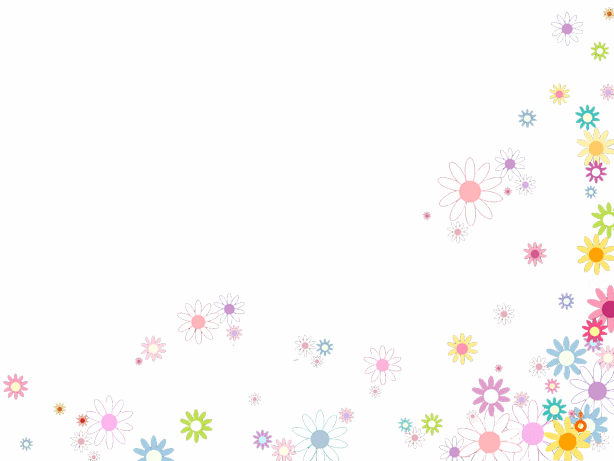 CHÚC CÁC EM CHĂM NGOAN, HỌC TỐT !
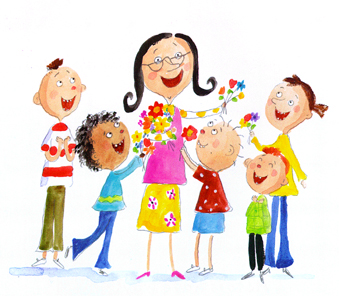 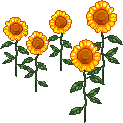 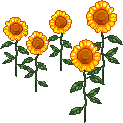 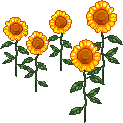 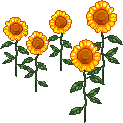 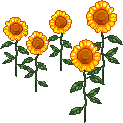